Inkomensverdeling
Primair, secundair en tertiair inkomen
Primaire inkomens
Bruto inkomen
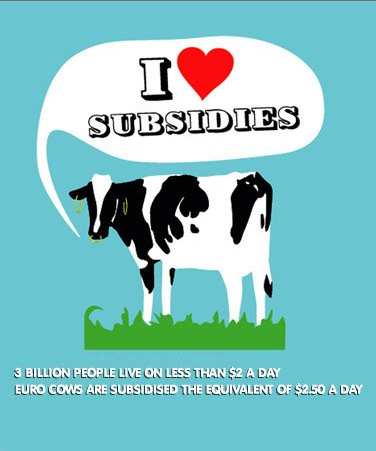 Arbeidsinkomen(Loon)
Vermogensinkomen
(Rente, huur, pacht en winst)
+ overdrachtsinkomen (Subsidies, toeslagen (zorg, kindertoeslag) en uitkeringen)
- belastingen en sociale premies
Secundair inkomen (netto besteedbaar inkomen)
- Prijsverhogende belastingen (BTW, accijns) 
+ Prijsverlagende subsidies (milieu)
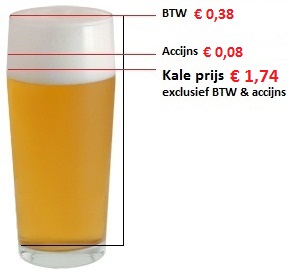 Tertiair inkomen
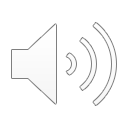 Inkomensverdeling
10 oorzaken van inkomensverschillen
Schaarste op de arbeidsmarkt
Verschillen in  productiviteit / prestatie
Opleiding en scholing
Verantwoordelijkheid
Leeftijd en ervaring
Risico en zwaarte beroep
Aanleg en talent
Vermogensbezit
Wel of geen baan
Wel of geen recht op uitkering
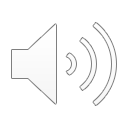 De Lorenzcurve
1	Doel van de Lorenzcurve is inzicht geven in de verdeling van het (nationaal)inkomen over de inkomenstrekkers.

	Het is een grafische weergave van de verdeling van de inkomens over de inkomensontvangers

	Stel in een land werken er 8 mensen (A t/m H) en deze verdienen verschillende inkomens.
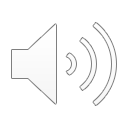 De Lorenzcurve
Zoek het laagste en het hoogste inkomen

Het inkomen is blijkbaar niet gelijk verdeeld. Het hoogste inkomen is € 450 en het laagste € 30.

Om de Lorenzcurve van deze situatie te tekenen voeren we achtereenvolgens een aantal stappen uit.
Personen	Inkomens
	A  		170
	B  		  30
	C  		300
	D 		450
	E  		350
	F 		300
	G  		180
	H  		220
30
450
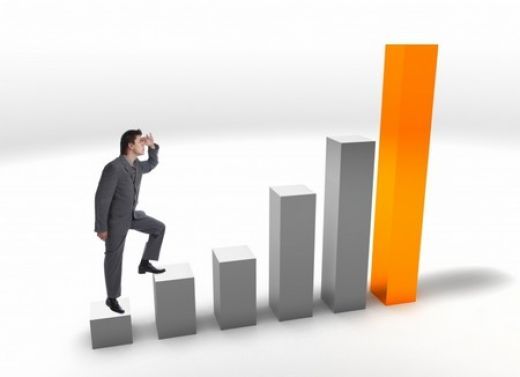 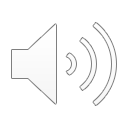 Stap 1 Zet de inkomens op volgorde van laag naar hoog.
Stap 2 	Verdeel alle inkomensontvangers in een aantal groepen. In dit geval verdelen we de inkomensontvangers in 4 groepen van 2 personen. Elke groep bevat 25% van de  inkomenstrekkers.
Personen	Inkomens

   B  		     30
   A  		   170
   G  		   180
   H  		   220
   C  		   300
   F 		   300
   E  		   350
   D 		   450
.

Personen	Inkomens

	B  		  30
	A  		170
	G  		180
	H  		220
	C  		300
	F 		300
	E  		350
	D 		450
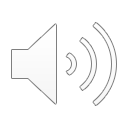 Stap 3 Bereken het totale inkomen per groep.
Personen	Inkomens
	B  			  30
	A  			170
	G  			180
	H  			220
	C  			300
	F 			300
	E  			350
	D 			450
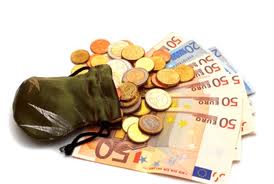 Groep 1	25%	B en A	Inkomen    30 + 170  =   200
Groep 2	25%	G en H	Inkomen  180 + 220  =   400
Groep 3	25%	C en F	Inkomen  300 + 300  =   600
Groep 4	25%	E en D	Inkomen  350 + 450  =   800 +/+
Totaal						        = 2.000
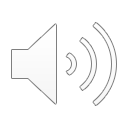 Stap 4 Bereken hoeveel procent van het totale inkomen elke groep verdient
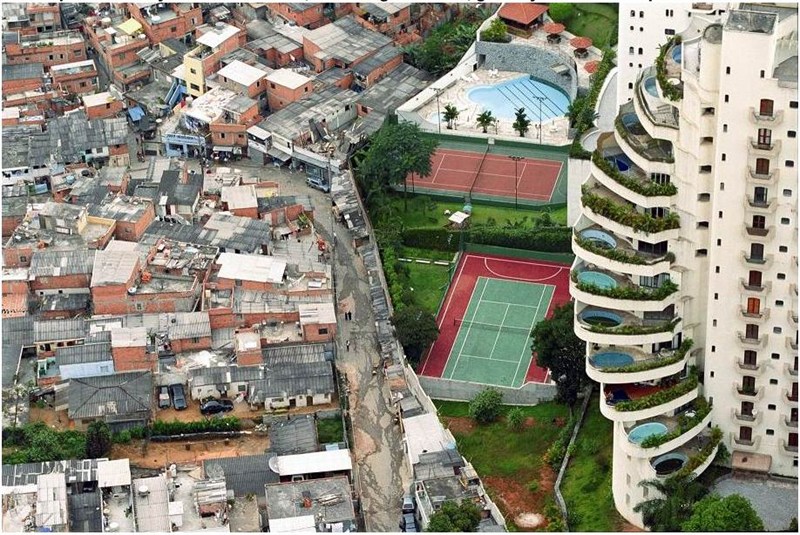 Groep 	Inkomen	Percentage
	1  25%	    200		 10%	 
	2  25%	    400		 20%
	3  25%	    600		 30%
	4  25%	    800		 40%
			  2000		100%
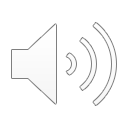 Stap 5 	Bereken de cumulatieve frequenties. Hiervoor moeten we twee kolommen toevoegen. Cumulatief percentage betekent niets anders dan dat je de percentages steeds moet optellen.
Eerst tellen we de percentages van inkomensontvangers op.

				Inkomens- 	    Cumulatief			   				Cumulatief
	Groep 	ontvangers	    percentage	Inkomen	Percentage  	percentage
	1		25%	   		 25%			200			10%	     	10%		 
	2 		25%	   		 50%*			400			20%	     	30%
	3  		25%	   		 75%			600			30%	     	60%**
	4  		25%	   		100%			800			40%    	100%
											2000		100%

* (50% =25 + 25)	
** (60% = 10 + 20 + 30)
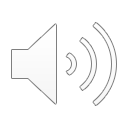 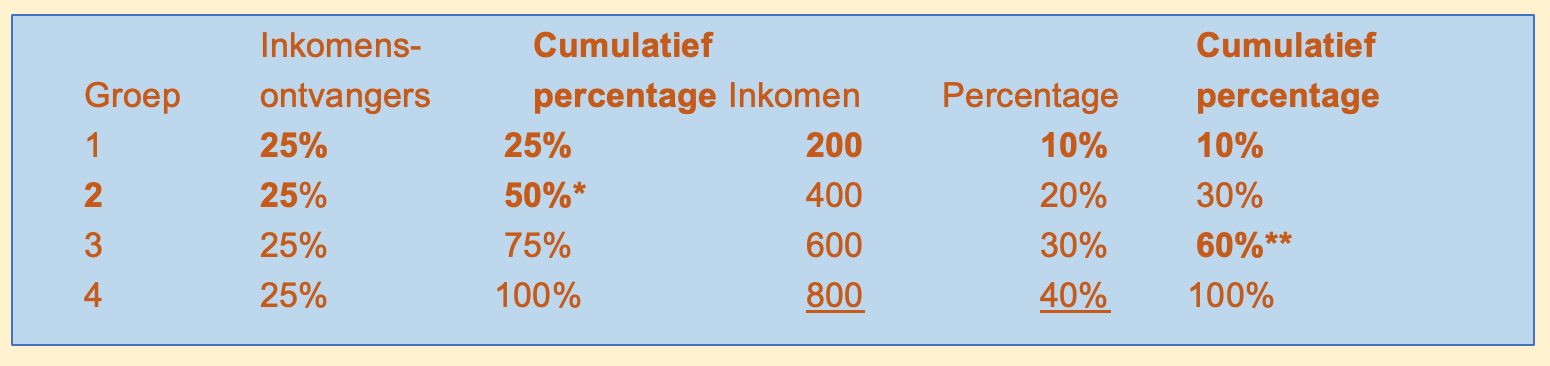 Cumulatief Inkomen in %
100
80
Wat kun je aflezen met behulp van deze Lorenzcurve?
7e en 8e deciel samen verdienen 25% van het inkomen
60
60
40
35
20
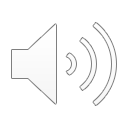 Cumulatieve
Inkomensontvangers in %
20      40      60      80     100
Als de Lorenzcurve dichter bij de diagonaal komt te liggen is er sprake van inkomensnivellering
100%
Land I: de “armste” 60% verdient toch nog 42% van het inkomen

Land II: de “armste” 60% verdient slechts 24% van het inkomen

In land II is de inkomensverdeling schever
I
42%
II
24%
60%                100%
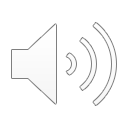 100%
Als één persoon alles heeft en de rest niets geldt: B = 0
G = A / A+0 = 1
A
Als iedereen evenveel verdient geldt: A=0
G = 0 / 0+B = 0
B
100%
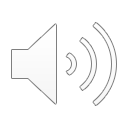 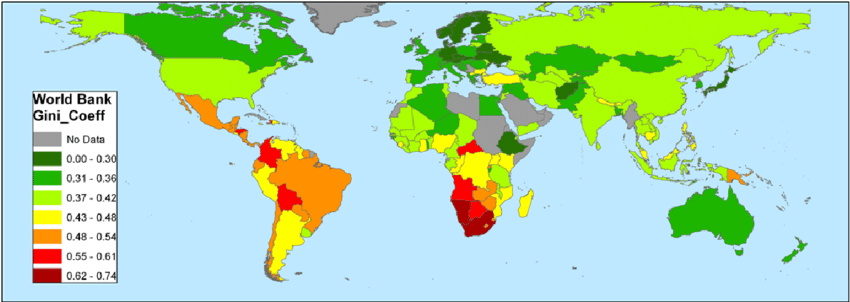 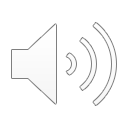 Conclusies
De Gini-coëfficiënt bevindt zich tussen 0 en 1
Hoe dichter bij 0, des te gelijker de inkomensverdeling
Hoe dichter bij 1, des te schever de inkomensverdeling
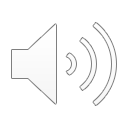 Categoriale inkomensverdeling
Welke categorieën inkomen kennen we?
Wat verstaan we onder de categoriale inkomensverdeling?
Wat is het verschil tussen de loonquote en de arbeidsinkomensquote (AIQ)
Waar gebruiken we deze maatstaf (AIQ) voor
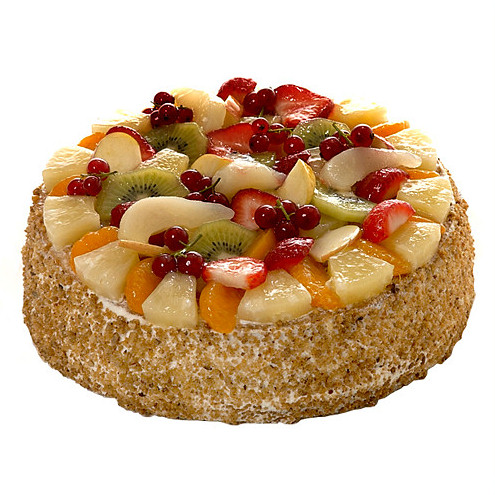 Productiefactoren en beloningen
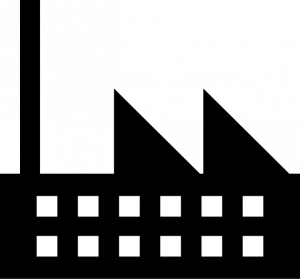 Kapitaal
Rente / huur
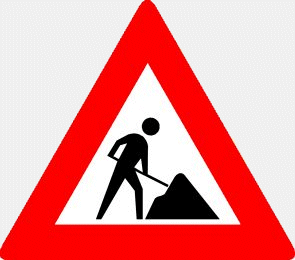 Loon
Arbeid
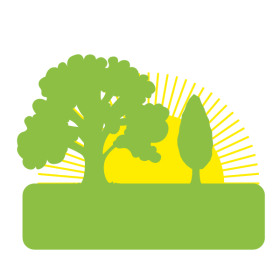 Pacht
Natuur
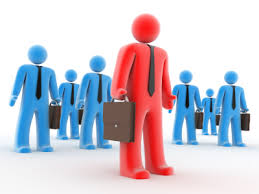 Winst
Ondernemerschap
Arbeids- en vermogensinkomen
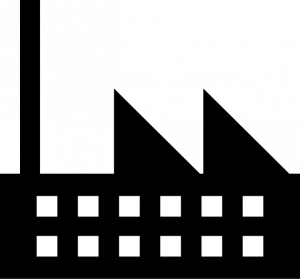 Kapitaal
Rente / huur    € 20 mld
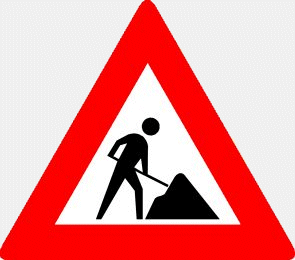 Loon  	           € 60 mld
Arbeid
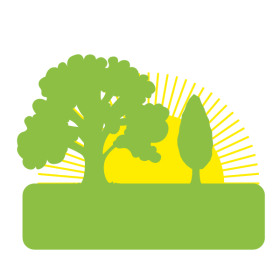 Pacht	            € 10 mld
Natuur
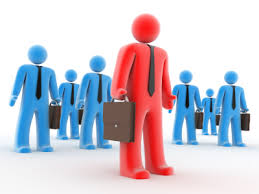 Winst	            € 10 mld
Ondernemerschap
Totaal = nationaal inkomen € 100 mld
Loonquote en andere quotes(inclusief bijdrage overheid)
Winst = 10
NTW oftewel  NBP  100
pacht = 10
Loon = 60
Rente en huur = 20
Loonquote = Loonsom / Nationaal inkomen x 100%
Loonquote = 60 / 100 x 100% = 60%
Winstquote = 10 / 100 x 100% = 10%
Arbeidsinkomensquote (exclusief overheid)
Als Arbeidsinkomen stijgt  daalt winstinkomen
WI
OI = constant
AIQ = arbeidsinkomensquote
LB = Loonsom bedrijven
TLZ = toegerekend loon zelfstandigen
Y = Nationaal inkomen


AIQ = (LB + TLZ) / Y x 100%
RIQ (huur, pacht, rente en divident) op korte termijn constant
AIQ stijgt  daalt WIQ en omgekeerd.
AI
Netto toegevoegde waarde van de bedrijven

Reden: de overheid maakt geen winst
Vermogensinkomensquote (r + h + p + w) / y
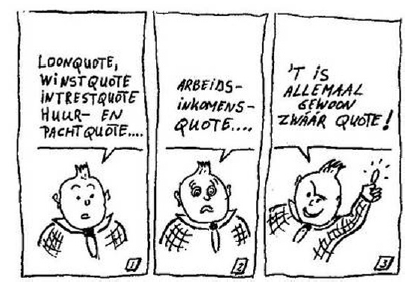